Traveler Authorship
Allen Samuels
July 2022
Location of Training Slides
Pansophy > Main Menu > Help
Attach the Template
Open Microsoft Word
Open a Blank document
Select the File tab
Select Options
Select Advanced
Scroll down to General
Click File Locations
Attach the Template Cont.
In the File Locations pop up, select Workgroup templates
Click the Modify… button
Browse to M:\asd\asddocs\TravelerTemplates
Click OK
Click OK on File Locations
Click OK on Word Options
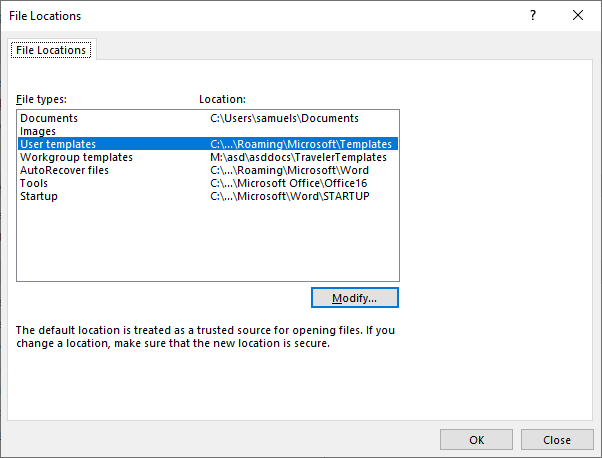 Attach the Template Cont.
Restart Word
All templates (Traveler, Procedure and Inventory Traveler) will now be available under the TEMPLATE area when Word is first opened
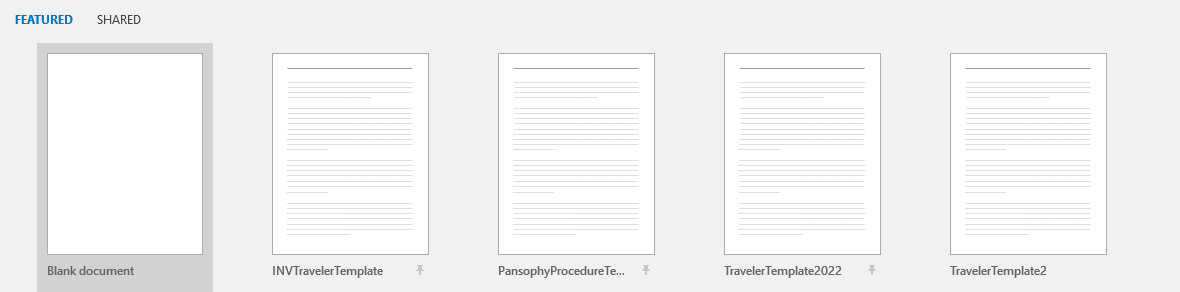 Creating a Traveler
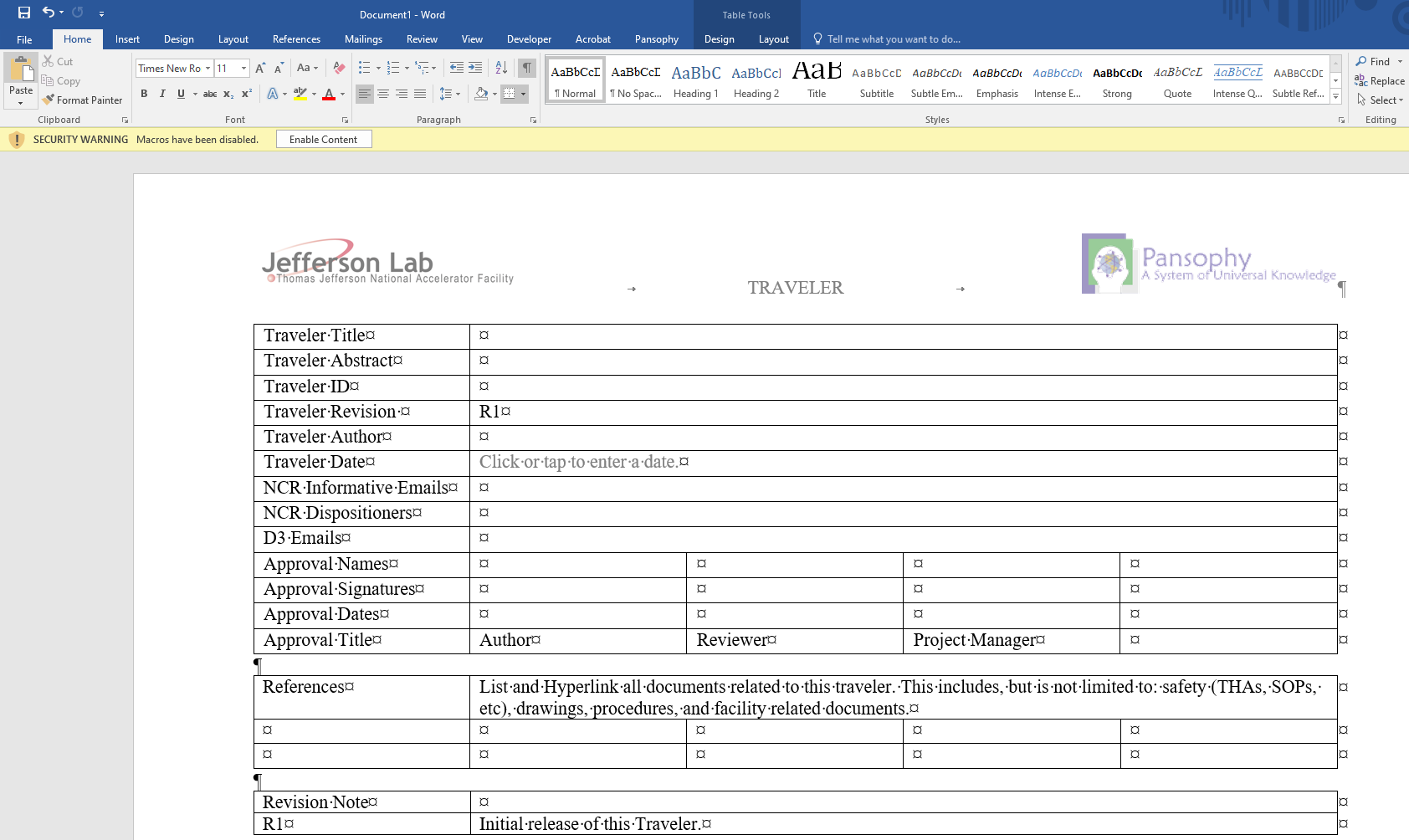 Select Traveler Template 2022 from the templates
Be sure to click Enable Content to access the Pansophy Tab
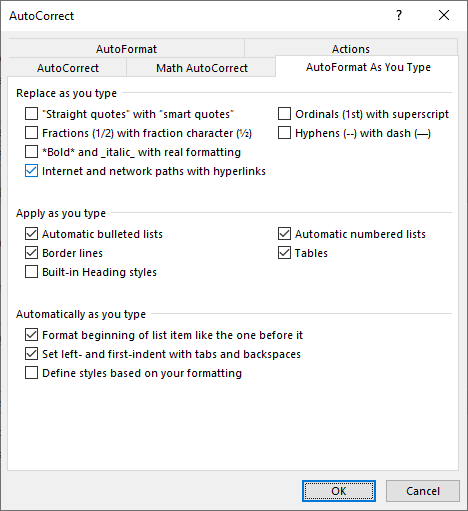 Before you Begin
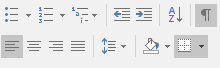 Turn on Paragraph Marks
Will assist in editing by displaying hidden symbols
Turn off Smart Tags
File > Options > Proofing > Autocorrect Options
Deselect the following checkboxes
Smart characters create error symbols in pansophy
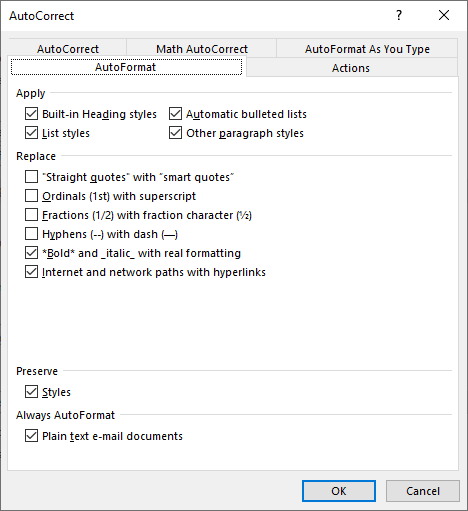 Pansophy Ribbon
Pansophy Ribbon
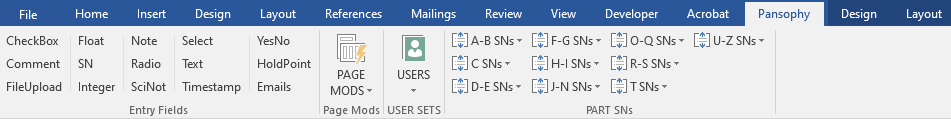 3
2
1
4
Entry Fields
Page Mods
User Sets
Part SN
Pansophy Ribbon: Entry Fields
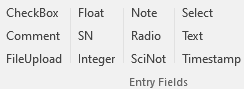 Entry Fields are the ONLY valid data inputs for travelers
Collects entered data for the traveler
Formats:
[[FIELDNAME]] <<FIELDTYPE>>
[[FIELDNAME]] {{CHOICE1,CHOICE2,…}} <<FIELDTYPE>>
Fieldname is the title for the entry field
Displayed in the traveler and labels the field in the database
Fieldtype is the type of input
{{CHOICE1,CHOICE2,…}} is for fields that have multiple selection options
Pansophy Ribbon: Entry Fields Dictionary
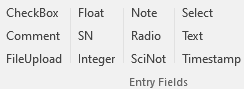 Pansophy Ribbon: Entry Fields Dictionary Cont.
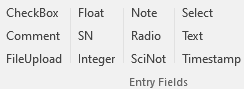 Pansophy Ribbon: Page Mods
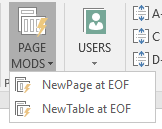 Pansophy Ribbon: User Sets
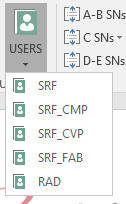 Pansophy Ribbon: Part SNs
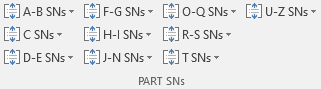 Each dropdown lists the different Part SNs available for use in alphabetic order
E.G. [[OMAGSN]] <<OMAGSN>>
A <<SN>> field may be used if no acronym is
   available yet.
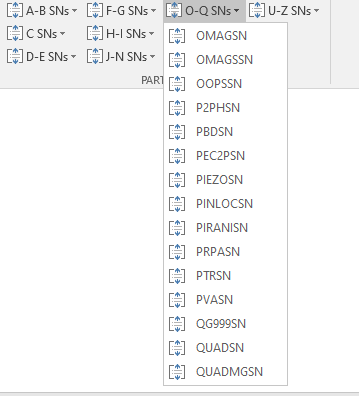 Filling out a Traveler
Using an Old Traveler
Older travelers can be used as starting points for new revisions or new versions in different projects.
All files for in production travelers can be found in a project's Approved Travelers folder
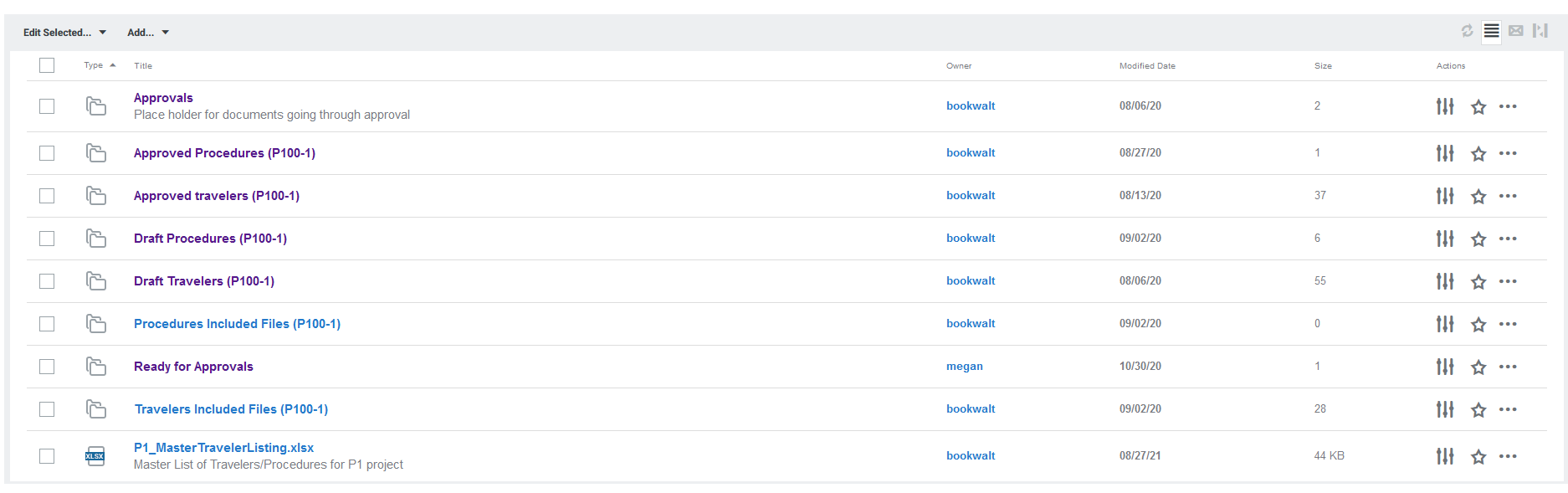 Using an Old Traveler Cont.
Ensure that the traveler is in the current template
If the first page is missing the NCR informative and D3 emails rows, it is in the old template
If this happens, create a new traveler in the current template and import the information
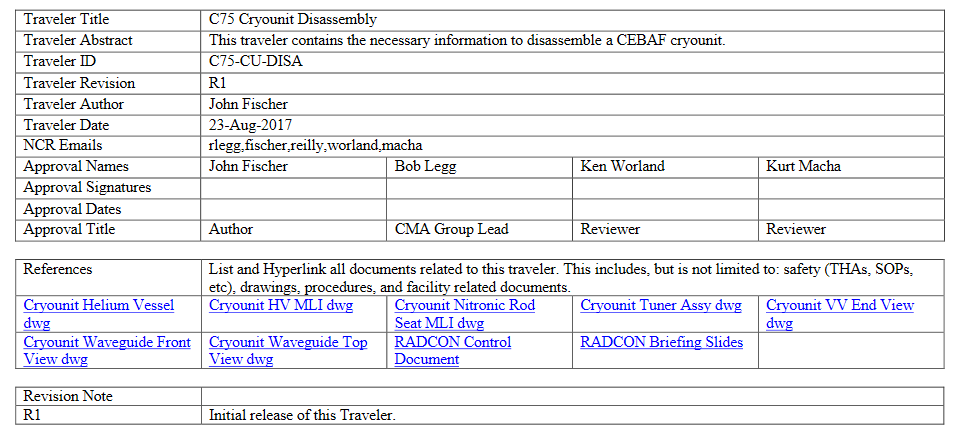 Filling Out a Traveler: Header Page
Traveler title is different from Traveler ID
Traveler ID format: Project-Work Center Area-Component-Action
NCR/D3 format: username1,username2,username3,etc
No spaces, between emails
No duplicates usernames between NCR categories
Filling Out a Traveler: Header Page Cont.
Hyperlink any files the author deems necessary
Ensure the links work and go to in production references
Once a traveler is in pansophy, a new revision is needed
Update the revision number and add a description of changes
Make sure the revision numbers match
Be sure a page break is at the end of the header page
Filling out a Traveler: Entry Fields Rules
Fieldnames must be unique and descriptive
Travelers with duplicate fieldnames names will result in errors during upload
[[Technician]] does not describe what is being done. [[VacuumTech]] or [[VacTech]] is more descriptive
Fieldnames must be nonsequential (E.G. [[FieldName1]], [[FieldName2]], etc.)
The exception is within an individual step and with Part SNs
Don't label them based on the step (E.G. [[FIELDNAME4 in step 4]])
Camel Case is preferred (E.G. [[CamelCase]], [[SRFCamelCase]])
Fieldname character limit is 48 characters
Fieldnames cannot start with a number
No spaces or special characters in fieldname except for underscore _
1 field and fieldname per line.
No more than 1 holdpoint per page
Traveler Page Example
Images in a Traveler
Travelers can have images
Arrows and other symbols must be part of the image, and cannot be in the word document
To add, edit an image in word and screenshot using the snipping tool, then replace image and symbols with new image
Alternatively use Powerpoint to the same effect.
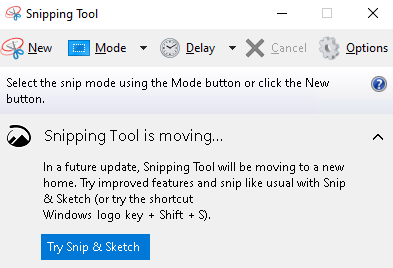 Extra Lines
Using extra lines to line up instructions and fields does not work
If needed, split the steps up into different cells
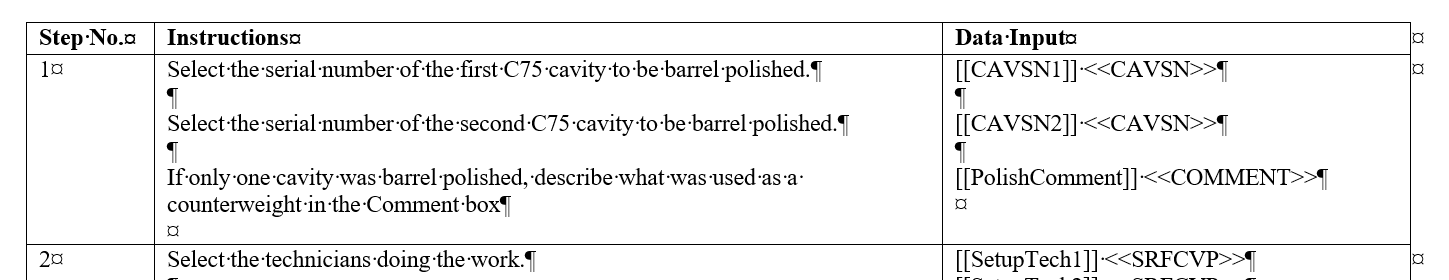 X
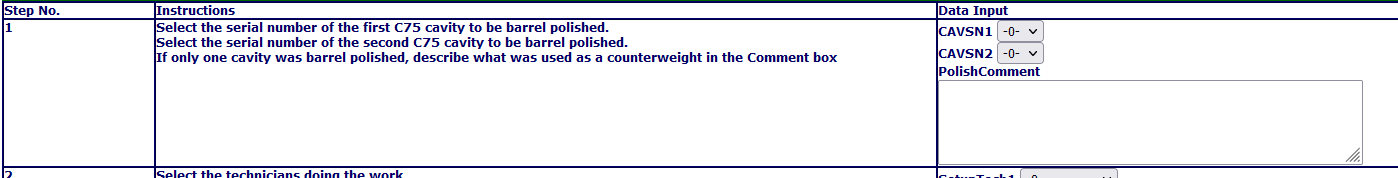 X
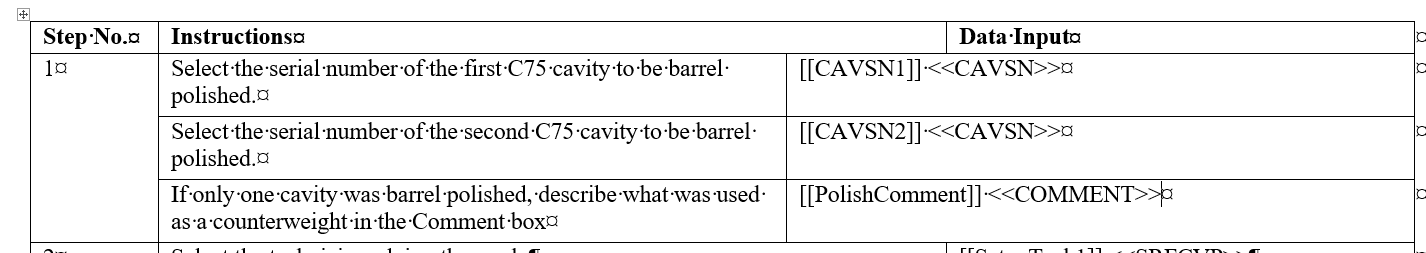 Approvals
When a traveler is ready for approval
Before a traveler is put out for approval, make sure it is ready to go into pansophy AS IS to the best of your ability
Pansophy may make small edits and reserves the right to send travelers back for revision
If at any time a traveler needs to be sent back for major revision, the approval process is restarted
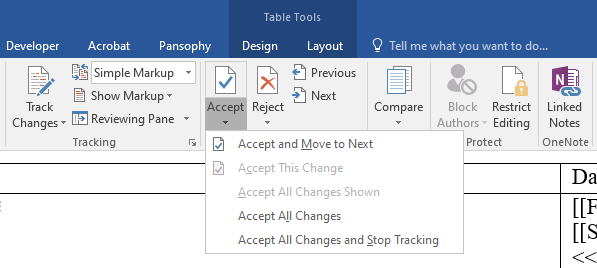 Traveler cleanup
If it was used, turn off track changes and accept all revisions
Delete comments and remove highlights
Remove double spaces
Ctrl + h, or open find and replace. Search for double spaces, replace with single. Run until zero results
If creating a new traveler from an older one, errors might carry over
Keep an eye out for smart quotes and apostrophes, or use find and replace to root them out
Putting a traveler out for approval
Up until this point, in progress travelers remain in the project draft folder in docushare.
When it is ready, upload to ready for approvals
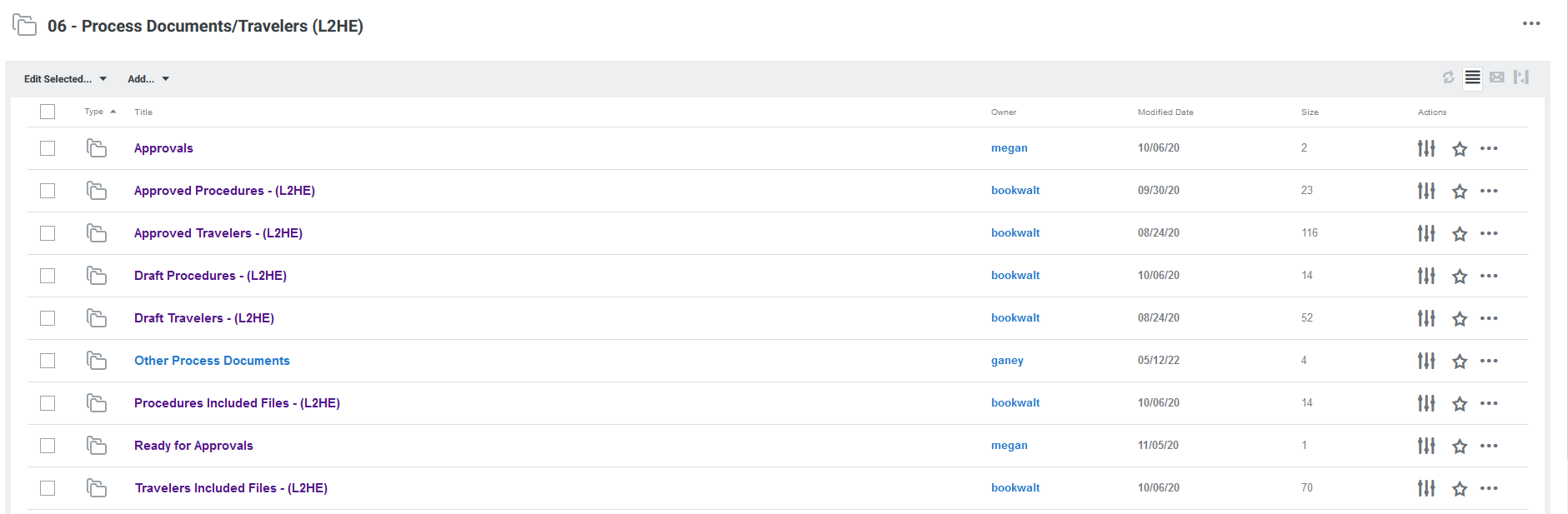 Putting a traveler out for approval: Uploading
Open ready for approvals, open the Add dropdown, and select Document
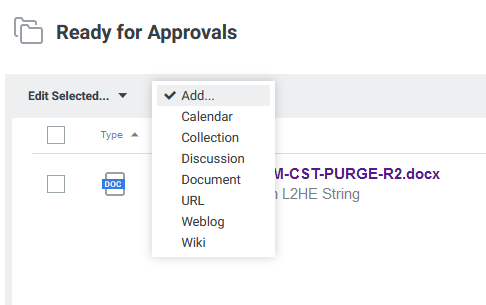 Putting a traveler out for approval: Uploading Cont.
Browse to select a document to upload
Document title is automatically created from the filename
Use the traveler title for the document summary
Approval Email
After the Document Coordinator routes a traveler for approval, the approvers will receive an email and link
Approving a Document
Clicking the approval link will take you to this page
You can download and view the routed document from here
Comments on the document go here
Click to save your comment
Approve or disapprove the traveler
Check Approval Status
Status routing can be checked in docushare.
Open the properties, then go to routing.
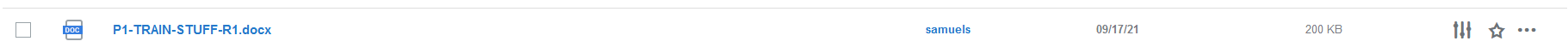 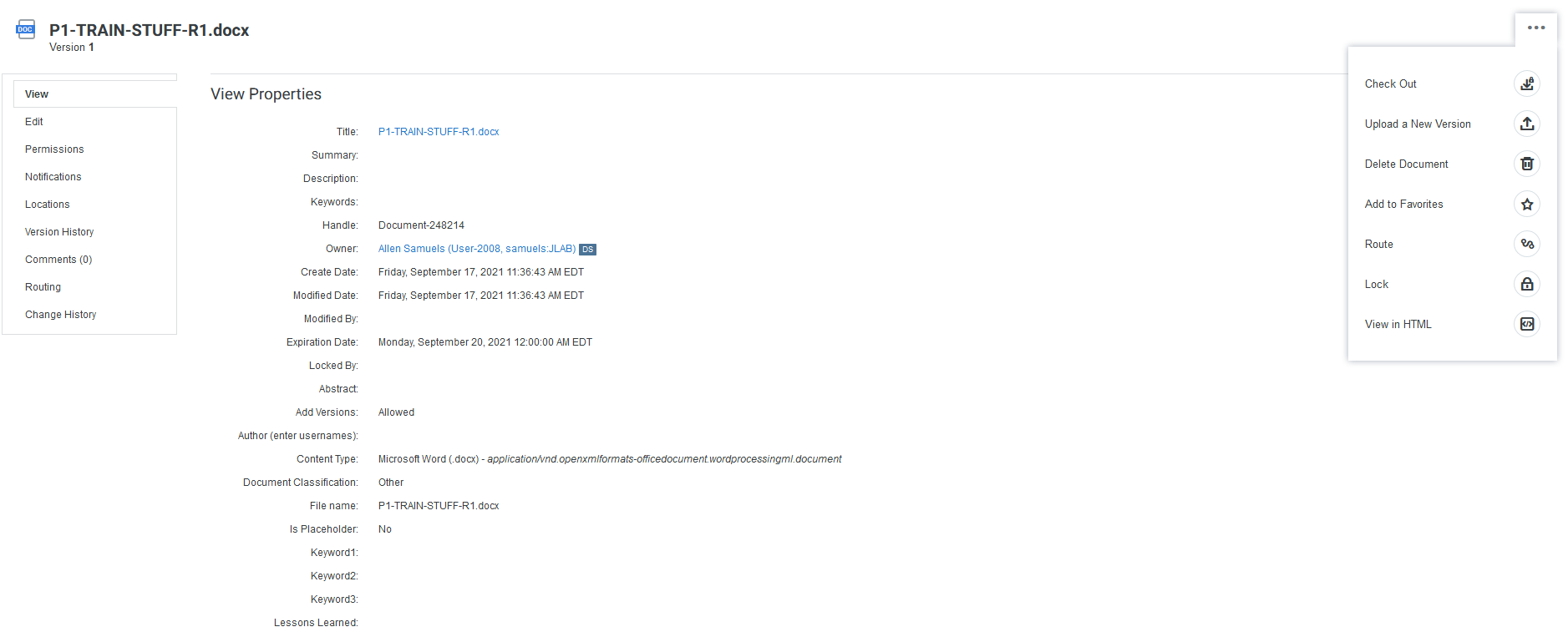 Check Approval Status Cont.
Open the link to check who has approved or disapproved and who has not.
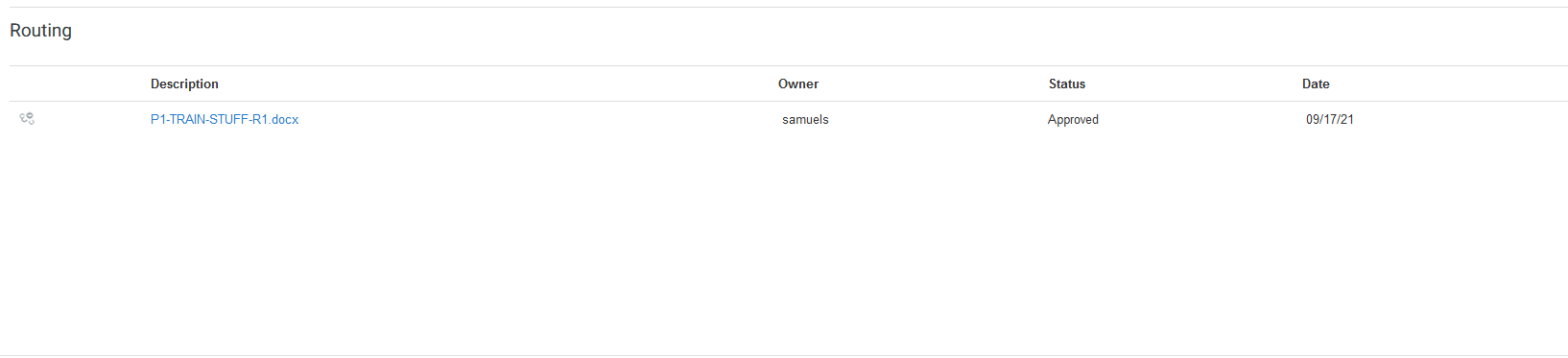 Overdue Documents and What Happens
When a Traveler or Procedure is overdue, an email will be sent to the approvers and routers.
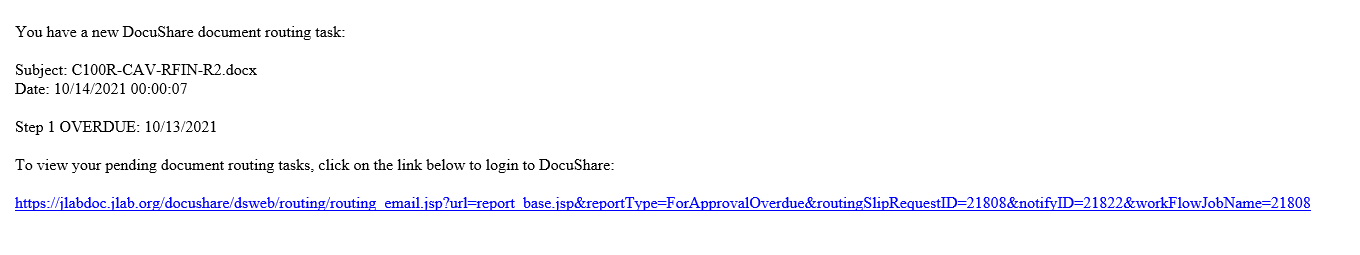 Thank You For Listening
Questions?
Additional questions or concerns can be directed to pansophy@jlab.org